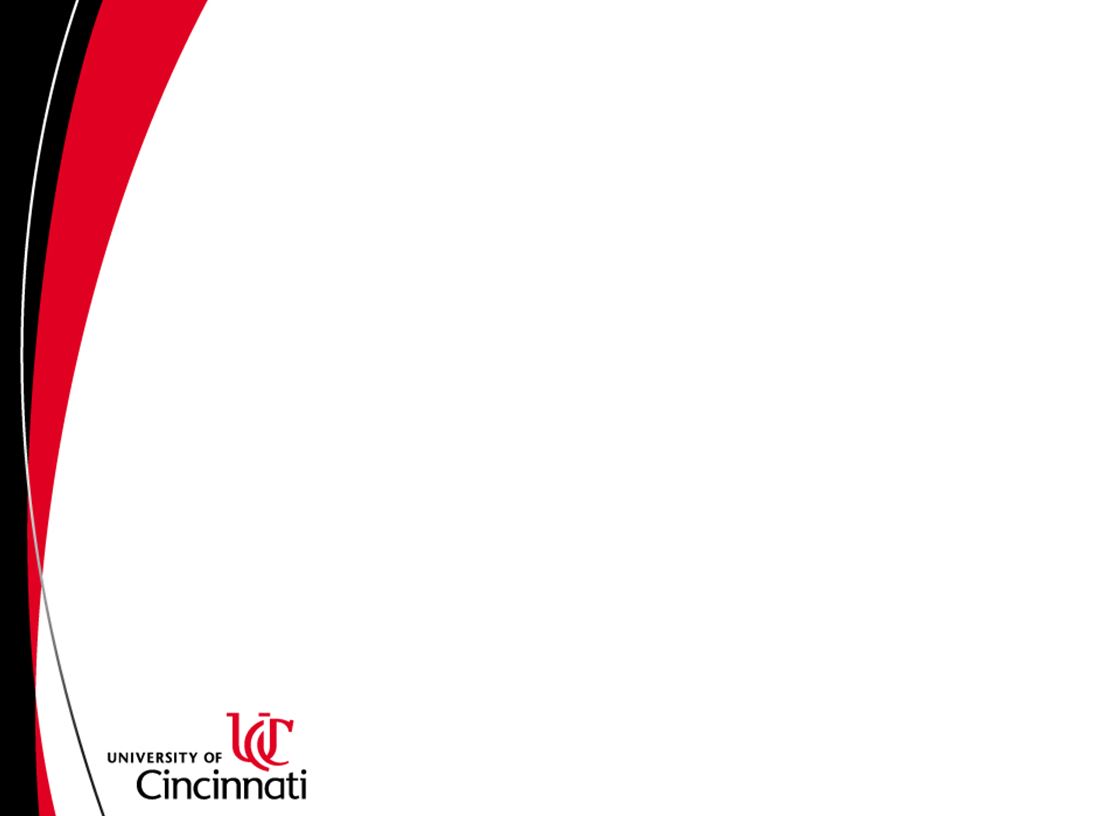 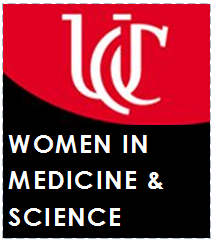 Welcome to the University of Cincinnati’s Women in Medicine & ScienceChapter
Est. 2015
September 27, 2016
MSB-2001
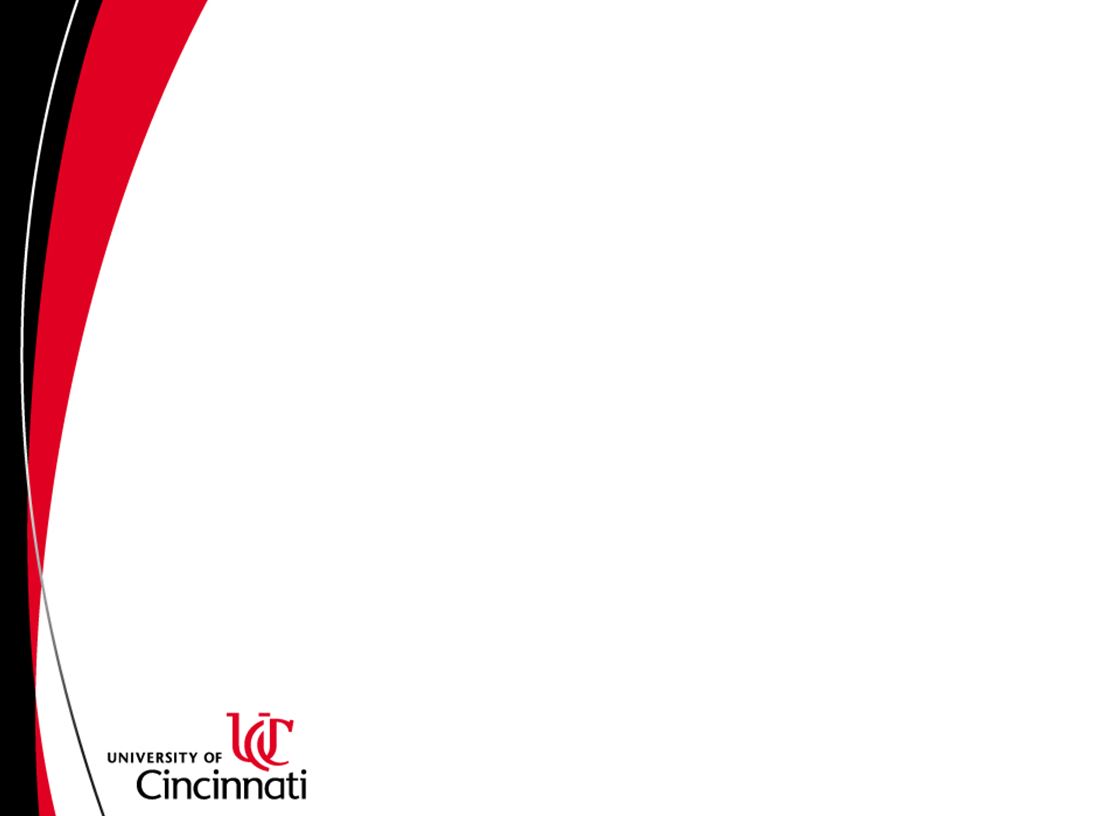 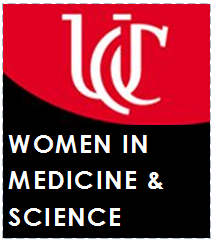 WELCOME & CALL TO ORDERAlison Weiss, PhDBasic Science Representative
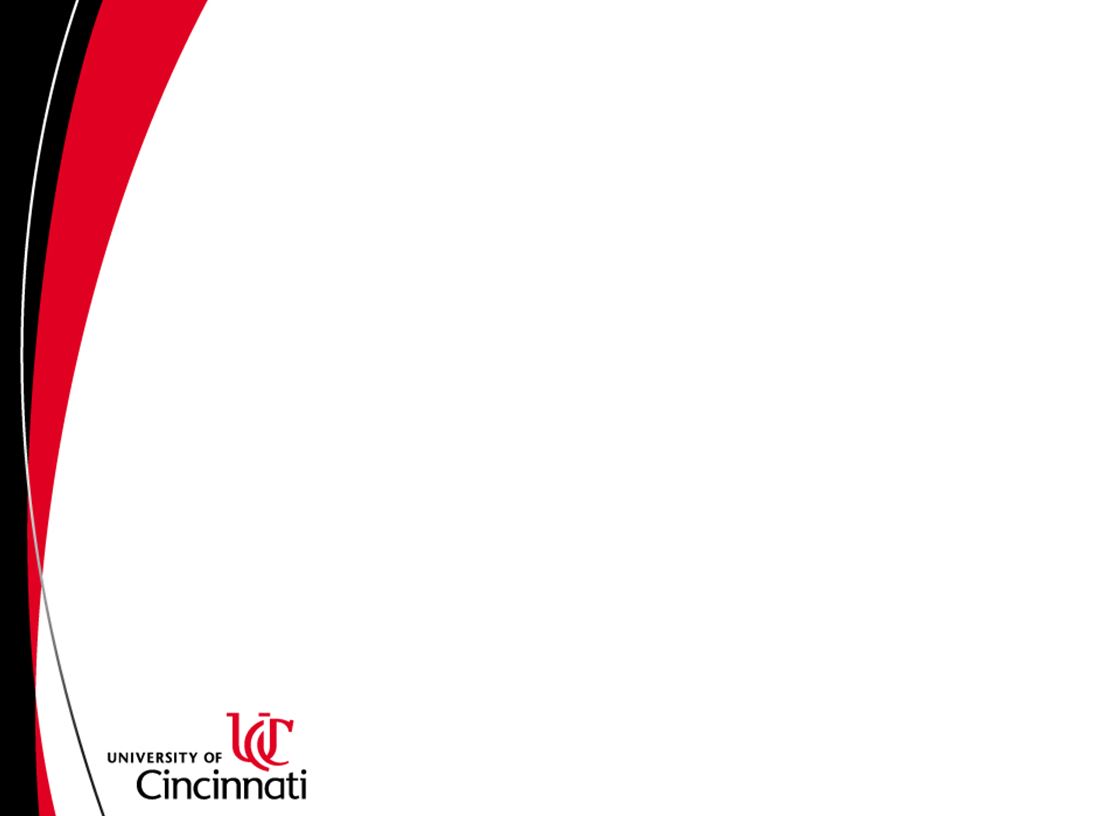 COMMITTEE UPDATES
Mentoring Committee
Health Policy 
Committee
Zalfa Abdel-Malek, PhD
zalfa.abdel-malek@uc.edu
513.558.6246
Jennifer Cavitt, MD
jennifer.cavitt@uc.edu
513.475.8730
Data Committee
Nagla Karim, MD, PhD
nagla.karim@uc.edu
513.558.2158
Vinita Takiar, MD
vinita.takiar@uc.edu

513.584.5327
Fundraising Committee
Florence Rothenberg, MD
florence.rothenberg@uc.edu
513.861.3100
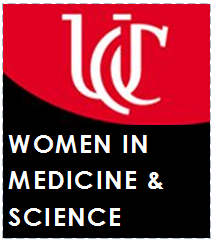 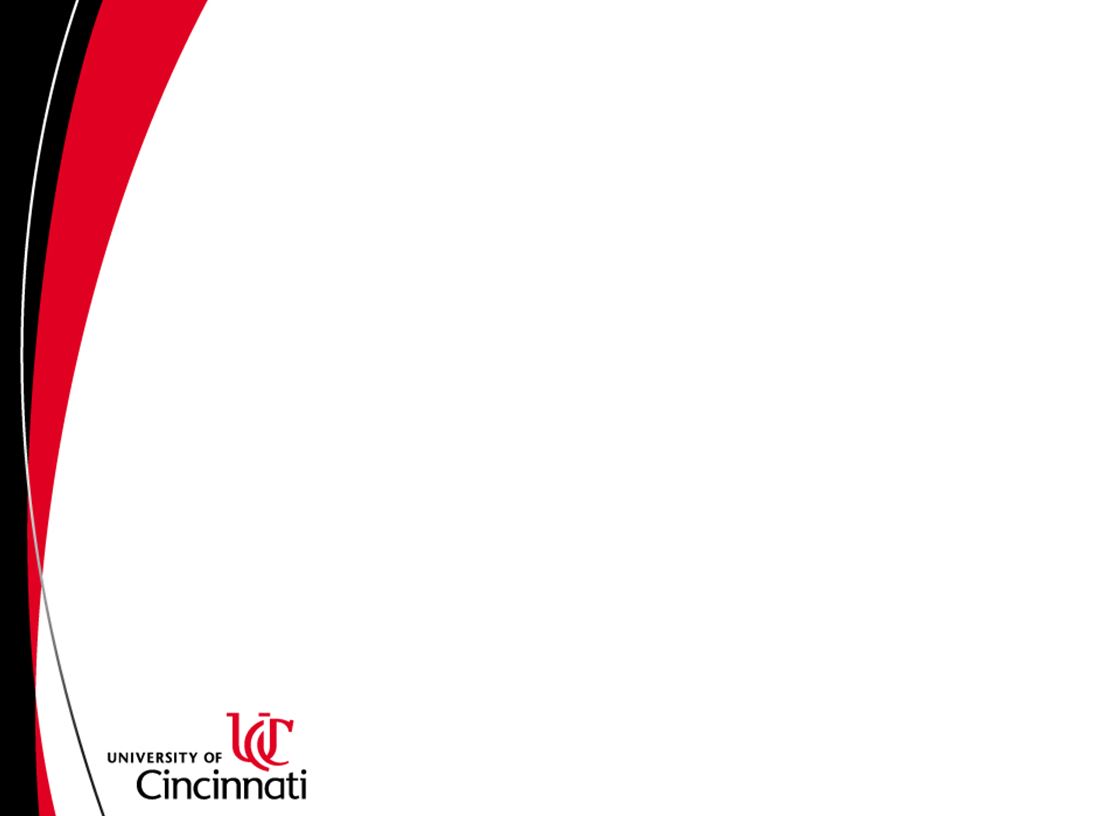 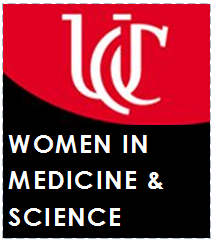 LACTATION POLICIES

Jaime Lewis, MD
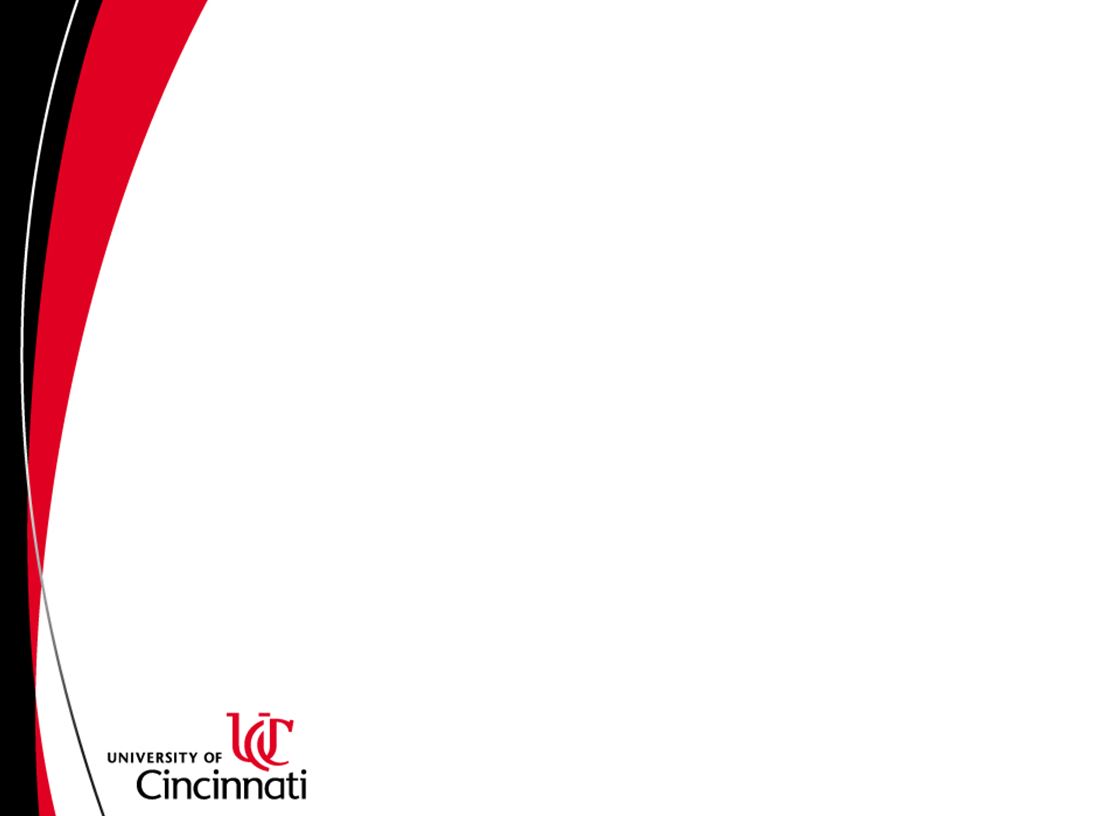 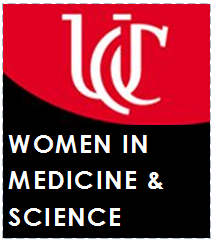 UPCOMING EVENTS
Next WIMS Meeting: Wednesday, October 26, 2016, noon-1:30 PM, MSB-3051
LEAF is sponsoring Lynn Gordon, MD, PhD, Senior Associate Dean for Diversity Affairs in the David Geffen School of Medicine at UCLA, to present on Friday, November 4th from 11:30 AM – 1:00 PM. 
Dr. Gordon directs the Office of Diversity Affairs, and is currently involved in developing a Diversity Strategic Plan for the College of Medicine. 
Please contact Emma if you did not receive the calendar invite.